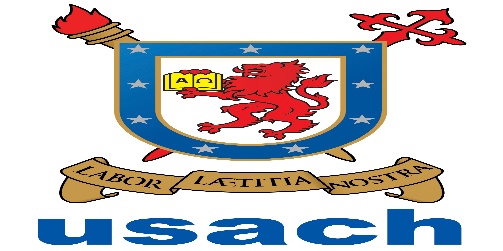 Universidad de Santiago de Chile 
Escuela de Periodismo
Iván Pizarro Vega
LA CRÓNICA PERIODÍSTICA INTERPRETATIVA
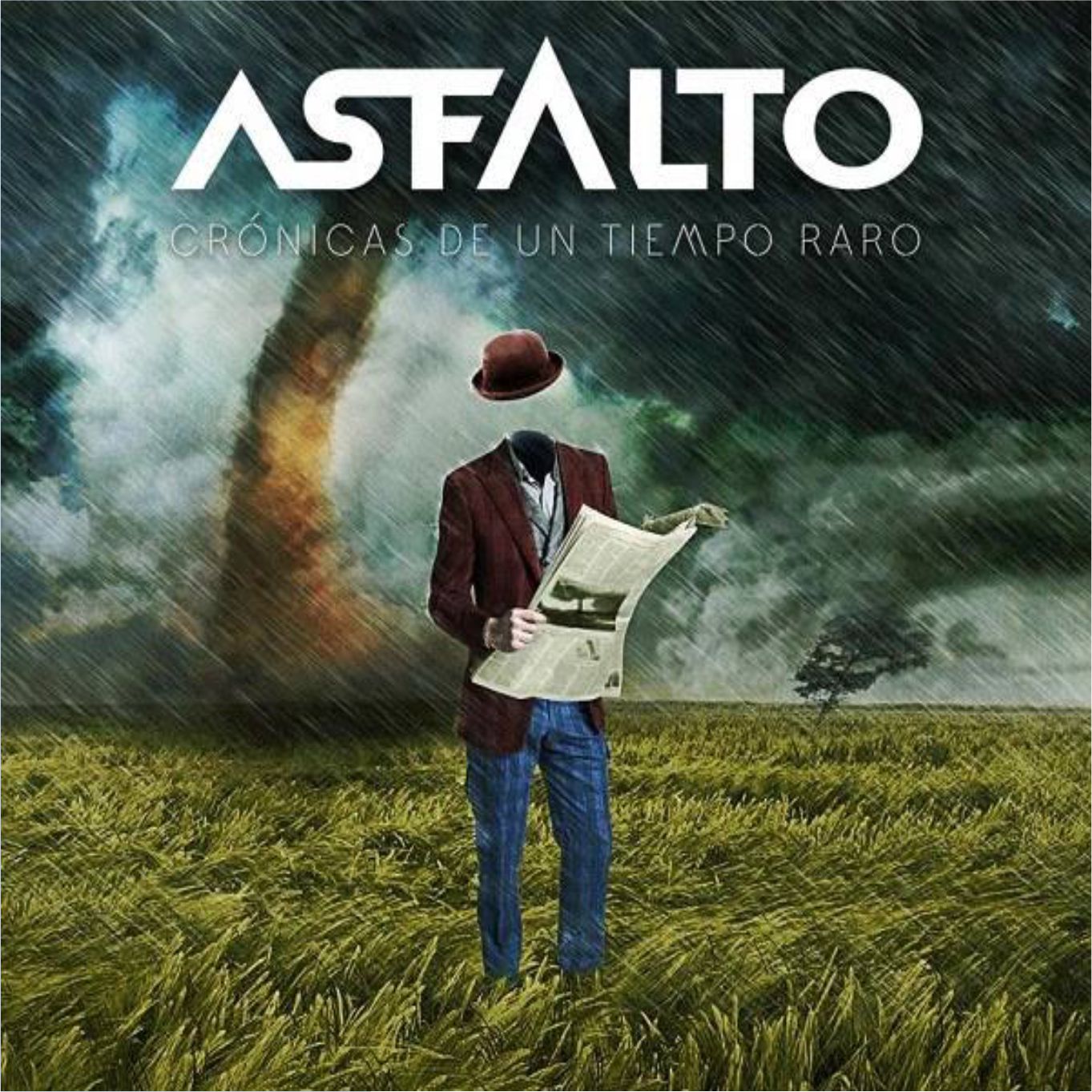 ALGUNAS   DEFINICIONES
Martín Vivaldi (1998):  la crónica está constituida por información, pero contiene una valoración de los hechos que narra.
Martínez Albertos (1983) considera a la crónica como “una información interpretada sobre hechos actuales”. Según este autor, su estilo está determinado por quien escribe la crónica, por lo que se permiten los juicios del autor, así como un manejo libre del lenguaje.
OTRAS   DEFINICIONES
Edgardo Rodriguez Juliá   “una manera de ir a la calle, de dar testimonio directo”
 	Pedro Lemebel	“escritura a la intemperie”  y  “calidoscopio oscilante”
 	Rossana Reguillo	“testimonio del desasosiego latinoamericano”
 	Juan Villoro	“ornitorrinco de la prosa”
 	Jezreel Salazar	“género camaleónico”
 	Carlos Monsiváis, “ la intensidad prosística, el humor, la fantasía y el desmadre”
 	Graciela Falbo	“escritura en tránsito”  y  “rara avis”
 	Anadeli  Bencomo,“escritura transgenérica de la violencia”
 	Gabriela Esquivada, “animalito raro”.
La Crónica
Características

Es un género mixto que combina información e interpretación 
Es un hecho interpretado, valorado, comentado y enjuiciado.
UN VERDADERO   DESAFÍO
Redactar una crónica alude a un privilegio, pero también contiene un reto: 

Por su despliegue de profundidad
Por  su  creatividad  estilística
Por el criterio informativo que demanda, la crónica es uno de los géneros periodísticos más exigentes.
“Probablemente  se  trata  del  género  más  difícil  de dominar”, sentencia Álex Grijelmo. 

 Pareciera existir la conciencia de que el público necesita historias bien contadas, redondas,, humanas completas en su información y perdurables por su propuesta estética.
ESTRUCTURA  DE  LA CRÓNICA
• Título:  debe  ser atractivo y anunciar el tema de la crónica. El título .Debe ser provocador, y su misión es invitar a las personas para que lean el texto
• Introducción  o  entrada: cumple la función de llamar la atención del lector. Para esto utiliza entradas de alto impacto. Debe ser directo, conciso, claro y contundente.

• El cuerpo desarrolla  la  información por orden temporal  con principio, desarrollo y fin. El objetivo es mantener la atención del lector hasta el final.

• El  cierre debe  agregar  un elemento informativo atractivo que se relacione de alguna  forma con el párrafo de entrada.
LA  ENTRADA
Dedícale tiempo a la redacción de la entrada. El primer   párrafo   no   sólo   debe   servir   para enganchar    al    lector ,   sino    también    para determinar  el  tono  y  el  ritmo  de  la  historia. 

Martín   Vivaldi   considera   que   las   mejores entradas son aquellas en las cuales: a) tienes algo que decir, b) lo dices de la manera más ágil que te es posible y c) te callas en cuanto queda dicho.  

Otros  teóricos  importantes,  como Martínez Albertos, recomiendan que  no exceda las 40 palabras. Esto no es un dogma, pero indudablemente  las mejores entradas son aquellas que abordan el asunto de manera contundente. 

No se trata de meter toda la información  en el párrafo de entrada:  a veces basta una sola línea, un simple detalle bien puesto. Además, no olvides que tienes la opción de desarrollar  la historia  a lo largo del texto
Tipos de  introducciones o entradas
Busca principalmente ganar la atención del lector desde el primer momento del relato. 1.- Lead del golpe: Una ironía... "No hay sitio como el propio hogar ... para sufrir accidentes." 
2.- Lead de la pintura: colorido, plasticidad en la descripción... "María Luisa Pérez, ojos negros, 21 años, modelo de una casa de alta costura, largos cabellos, armonioso andar ... requiere utilizar por primera vez su derecho al voto para votarse a sí misma." 
3.- Lead del contraste: "Pedro Bañuls, 56 años, taxista, recibió ayer una medalla por su prudencia como conductor después de 20 años al volante sin un accidente. Pero hoy ha derrapado su coche en una curva y ha matado a Pepita Núñez, de 14 años, hija del alcalde que le entregó la medalla." 
4.- Lead de la pregunta (con o sin respuesta) "¿Podrá la economía española soportar las nuevas medidas antiinflacionarias decretadas por el Gobierno? Esta es la cuestión."
5.- Lead del telón de fondo: Se utiliza sobre todo en crónicas de una cierta extensión. Consiste en marcar geográficamente un hecho, antes de entrar en la propia narración de los acontecimientos. 
6.- Lead de la cita: "'Yo no mataría a nadie por menos de 15.000 pesetas', dijo Pedro Martínez en el momento de ser detenido con una pistola en el bolsillo para ser disparada." 
7.- Lead de la extravagancia: Existen muchos tipos de extravagancias: poéticas, por contraste o asociación de ideas, por recursos literarios que tienden a caracterizar una persona, un hecho, una institución... Existe también la extravagancia tipográfica: juego con cuerpos de letras diferentes, con repetición de palabras en diferente composición tipográfica, etc.. "Si en la Prensa moralizas ,  te llamarán el palizas." "En el Ejército, como se sabe, un mulo accidentado puede acarrear más complicaciones burocráticas que un hombre."
EJEMPLOS DE ENTRADAS
“Esta 	aldea 	es 	tan 	pequeña 	como 	el cementerio  de Kentucky,  pero  muchísimo más  aburrida”.  (Hemingway  describiendo un pueblo de África).

b. .“Batistuta 	es 	como 	una 	fiera 	que 	se 	la
      pasa enjaulada a pan y agua, de lunes a sábado. El domingo lo sueltan en el área”. (Osvaldo Soriano, en perfil del futbolista Gabriel Batistuta).

c. “Lo único que siempre dejo para mañana, es mi propia muerte”. (Gonzalo Arango en la crónica que escribió sobre el rumor infundado de que se había suicidado).

d. “Trevor  Berbick  ya  tiene  la  fórmula  para ganarle   a   Mike   Tyson,   si   acaso   se enfrentan de nuevo en un combate de revancha: un rifle”. (Crónica de la agencia de  noticias  AP,  sobre  la  pelea  en  la  cual Mike  Tyson  le  quitó  el  título  mundial  a Trevor Berbick, en tan solo un minuto).

 Como se puede ver, todas estas entradas tienen en común la contundencia, la brevedad, el no saturar el párrafo de datos informativos , sino  elegir  una  idea  y expresarla de manera sugerente.
FINAL O REMATE:   

Hay 	que 	procurar 	que 	lo  que empiece   bien termine bien. El remate es definitivo: debe ser redondo, dejar la sensación de que el tema fue cerrado  de la mejor manera  posible.  

Un buen final es aquel que resuelve los interrogantes del lector o que genera una confrontación final porque deja una moraleja, o genera un llamado de atención.
PASOS PARA REDACTAR UNA CRÓNICA
1. ELEGIR EL TEMA
Quizás sea este género el que más recursos posea para describir atmósferas, situaciones, asuntos, personas.
       Existe una tendencia de la crónica latinoamericana a tratar solo temas de compromisos con los marginados .Así lo señala  la periodista Leila Guerriero (2012) quien expresa que existe más compromiso con el mundo de los marginados, con los que, cronistas y editores, se siente más en deuda, y que un motivante mayor del cronista latinoamericano es la tragedia: . . . nadie puede dudar que la crónica latinoamericana tiene oficio y músculo entrenado para confrontar lo freak, lo marginal, lo pobre, lo violento, lo asesino, lo suicida . . . pero en cambio tiene cierto déficit a la hora de contar historias que no rimen con catástrofe y tragedia
.
Un incendio, un accidente, un descubrimiento, un congreso pueden ser temas de crónica igual que un estado de ánimo o un problema social. La diversidad tipológica antes enunciada da cuenta de que en ella cabe cualquier asunto siempre que este sea tratado con creatividad y sensibilidad
TEMAS COTIDIANOS  CURIOSOS
Un elemento que puede potenciar tu tema es la curiosidad.  

 No   necesariamente   se   trata   de buscar  que  sea  el  hombre  el  que  muerda  al perro,   como   propuso   el   periodista   Charles Danah. 

También los ríos que no se desbordan, los choferes de bus que no se vuelan los semáforos,  la  gente  que  llega  puntual  a  las citas,  los  políticos  que  no  se  roban  ni  un centavo y los partos normales, pueden ser excelente materia prima para un buen cronista. Simplemente, hay que saber aprovechar lo que cada  tema  ofrece,   captando   su   esencia   y narrando  con  fuerza  y con  encanto. 

 Pero  sin duda,   lo   curioso   funciona   como   un   valor agregado.   Abundan   los   ejemplos,   como   la historia de amor de un enano de 91 centímetros  y una mujer de 1;75. O  una  sobre un ladrón que se metió a robar en un hospital y se quedó dormido.
2. ELEMENTOS DE LA CRÓNICA
1.LA INVESTIGACIÓN: Una  vez  que tienes  el  tema,  lo  que  sigue  es  la investigación. Existe la opción de que quieras desarrollar el trabajo de campo de manera directa.  Lo  ideal  es  que  saques  un  poco  de tiempo  para  documentarte  previamente,  bien sea a través de publicaciones -- escritas o audiovisuales -- o a través de personas que conozcan a fondo la materia sobre la cual vas a tratar.
2. LA OBSERVACIÓN : Es necesario saber observar. Todo el que tiene ojos,  mira.  Pero  observar  va  más  allá  de  las meras pupilas. No es un ejercicio del ojo sino de la inteligencia y de la sensibilidad. 

Es poder ver más de lo aparente.  La observación  es importante porque permite describir a los personajes y recrear los espacios en los cuales se desenvuelven.
3. LA ENTREVISTA :   Aparte de la observación,  el trabajo de campo implica la realización de entrevistas.Es importante  planear  los cuestionarios,  para no dejar   ningún   aspecto   esencial   por  fuera   y obtener información suficiente y de calidad.

La idea es que entreguen  información de calidad, anécdotas, y detalles reveladores y de interés humano.
3.Qué contar y cómo REDACTAR
LENGUAJE
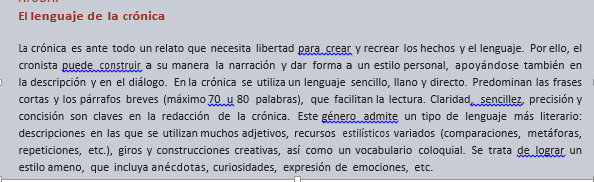 Algunas pautas para la escritura
INFORMACIÓN  Y   ESTÉTICA 

Por muy lindo que escribas, ten presente que la crónica,   aparte   de  valer   por  su  propuesta estética,  es  también  un  género  informativo. Aquí no tienes que suministrar la información a la manera esquemática de la noticia, pero al fin y al cabo debes suministrarla
ESTÉTICA DEL LENGUAJE: USO DE FIGURAS  LITERARIAS_

Las máquinas de escribir bailan al son del mar de dedos que se les viene encima. La ciudad ya duerme, pero la sala de emergencias está despierta.
CUIDADO CON EL USO DEL LENGUAJE LITERARIO
OJO !!!!!   Cuando  no  tienes  la  preparación para   escribir   en   un   lenguaje   literario,   es preferible   que   narres   de   manera   directa, escueta, en vez de caer en un flojo uso de figuras literarias  que no constituye ningún aporte.
 El  uso literario , finalmente, no consiste en mencionar las nubes como ovejitas  en el cielo ni en decirle “astro rey” al sol, sino en  expresar una idea de la manera más bella y creativa.
Huye de  los  lugares  comunes  y  a  las  frases clichés obvias como  si fueran  el  mismísimo  demonio. Evita  expresiones  de  este  corte:  “era un  día  como cualquier  otro”, “la hermana  república”, “la  trágica  muerte”,  “negro  como  la  noche”, “claro como el agua” y “por esas cosas del destino”.
Emergencias, una noche de guardia en el Hospital Clínicas Autor: Álex Ayala Ugarte Fragmento
Lunes. Diez de la noche. Las paredes amarillas y verdes del Hospital de Clínicas reflejan el trasiego de varios pares de batas blancas. Un grifo que gotea marca con un compás casi fúnebre los silencios. Una ambulancia de la Red 118 de la Alcaldía espera en el parqueo para salir ante cualquier urgencia. Las máquinas de escribir bailan al son del mar de dedos que se les viene encima. La ciudad ya duerme, pero la sala de emergencias está despierta. 

Cada noche, todo un mundo abre sus puertas ante la mirada acostumbrada de los doctores. Óscar Romero, jefe de la unidad de emergencias, está de turno. Sus ojos rojos revelan falta de sueño. Una mueca de incredulidad cubre su rostro. El ir y venir de historias es constante. Y él despacha órdenes con la misma seguridad con la que un matarife cercena a su presa. Con todo, este rincón del hospital muestra siempre su propia inercia.
Elementos valorativos de una crónica
Se suponía ese ansiado y ansioso viernes (calificación de la jornada) que el expresidente más polémico que jamás haya conocido este país (valoración) llegaría a las nueve de la mañana, en un vuelo privado que lo dejaría en el aeropuerto de Soteros(información).

Efectivamente, a ese terminal aéreo arribó, pero no a la hora prevista, y fue allí cuando empezó el calvario de quienes se proponían cubrir para los medios el suceso (interpretación que se justificará con la narración que vendrá a continuación).El ex mandatario , quiérase o no, tiene un poder de convocatoria que difícilmente puede ser comparado con el que pueda poseer cualquier otro político chileno (interpretación justificada con lo que viene a continuación). Empezando por el que ejerce sobre los medios de comunicación, cuyos periodistas se encontraban apostados en el mencionado aeropuerto desde muy temprano en la mañana.
COMBINACIÓN DE  SEGMENTOS:
Los Segmentos narrativos, que se dedican a los acontecimientos que pueden ser considerados procesos y ponen el acento en el aspecto temporal del relato. Esto hace que predomine el tiempo pretérito  y el presente histórico. 

Dicho y hecho. A las 23.20 se asoma por la puerta el segundo apuñalado de la noche. Es una mujer y los doctores le rodean de inmediato. Tiene en el vientre, adolorido, sangre todavía fresca, y luego de un examen de unos minutos la derivan a otro hospital, pues dispone de un seguro que le cubre en otro centro. "

Los Segmentos descriptivos, en este caso, el texto se detiene sobre objetos y seres dejando de lado el aspecto temporal. Por otra parte, los segmentos descriptivos colaboran en la creación de la idea de que el periodista estuvo presente físicamente en el momento en que el acontecimiento tenía lugar.

Afuera, el frío vela armas. Familiares de los accidentados, a veces semidescalzos, mujeres de pollera con el bebé cargado en las espaldas y niños con la piel curtida por el duro sol del altiplano, caliente y frío sentados en un par de largos bancos verdes. Sobre sus cabezas, un buzón de sugerencias se alza vacío. A su lado, en la sala de espera, un trasnochado policía trata de dar una pequeña cabezadita. La desvelada acaba de comenzar. Y las frazadas son el único consuelo para personas cuyas esperanzas, a menudo, se congelan.
La descripción de un jardín (tema principal introductor) supondrá casi necesariamente la enumeración de diversas flores, adornos, árboles, herramientas, etc., que constituyan ese jardín. Cada subtema puede dar igualmente a una expansión que funciona como una glosa de ese subtema.
EJEMPLO  DESCRIPTIVO
“Aquí, ahora, en ese espacio enorme gris espeluznante hay rayos, fuego, truenos, materia líquida que debería ser sólida: el principio del mundo cuarenta y cuatro veces cada día. Aquí, ahora, en este espacio de posguerra nuclear hay caños como ríos, las grúas dinosaurias, las llamas hechas chorro, sus chispas en torrente, cables, el humo negro, azul, azufre, gotas incandescentes en el aire, el polvo de la escoria, las escaleras, los conductos, los guinches como pájaros monstruosos, olor a hierro ardiendo, mugre, sirenas, estallidos, plataformas, calor en llamaradas, las ollas tremebundas donde se cuecen los metales y, muy imperceptibles, los hombres con sus cascos antiparras máscaras tan minúsculos –que parecen casi nada si no fuera porque todo esto es puro hombre, obra del hombre, bravura de los hombres, naturaleza dominada. Aquí se hace el acero”.
Los Segmentos interpretativos y valorativos: Emisión de juicios sobre los hechos   
Le dio una lección
Le ganó sin discusión a Alemania 1-0 en Durban con un gol de cabeza de Puyol. Dominó a voluntad jugando un fútbol de alto vuelo. Y una noche, ante 60 mil personas en un estadio imponente y ante millones de amantes de este deporte en todo el mundo, apareció España. El equipo que llegaba como favorito y que hasta ahora sólo había mostrado ratos de buen juego, dio una magistral lección de fútbol. Tuvo paciencia para buscar, precisión para tocar y convicción para reivindicar la esencia del juego más hermoso que inventó el hombre.
 Los segmentos con diálogo: estos segmentos refieren a lo que otros dijeron y pueden incluirse en una crónica a través del discurso directo ( dentro y fuera del párrafo).
DIÁLOGO DENTRO DEL PÁRRAFO
Ella se resiste. Ve con sorna al reportero de televisión, cierra y abre la ventana con enfado y parsimonia, se aleja y vuelve . Los llamados a la huida se acrecientan: “ Salga, señora, por favor. ¿Qué no ve cómo está la situación? No sea terca”.Se esconde, y al volver el reportero de televisión ya se ha ido, y ella hace un gesto triste, como de quien perdió algo entrañable y le responde: “Aquí estoy a gusto. Déjenme en paz”. Y de nuevo cierra la ventana y se retira.



 7]
DIÁLOGO FUERA DEL PÁRRAFO

—¿Recuerdas la primera vez?
—Sí, claro. La primera vez… la primera vez un tipo cargaba un litro de miche (aguardiente). Entonces se metió un trago y se quedó dormido… dizque me iba a regalar el organismo; y llegué yo y ¡pran!, me lo comí. Si usted… si usted me ofrece miche, nos lo tomamos. Usted se toma la botellita y se emborracha… se emborracha y se deja… se deja matar.
—¿Quién fue el primero?
—Cuando me llevaron a Peribeca (colonia siquiátrica) yo ya me había comido a uno. Fue… fue uno que se llama Cruz… Cruz. Un tipo ahí. Uno colora’o él.
—¿Tenías herramientas para matar?
—¡Claro! Eso hay herramientas especializadas… herramientas especializadas: yo tenía una… una… una cabilla de esas… de esas… gruesas. Con eso golpeaba: un toquecito ahí, y listo, en la cabeza, ¡plin! Eso llega uno y de una vez lo corta, como un conejo. ¿Usted ha comido… ha comido… peras? Bueno, igual: como comer peras.
LOS SEGMENTOS CON CITAS TEXTUALES
Retomando el proceso de la escritura, los investigadores Correa Soto y Mondragón (2015) afirman que los escritores utilizan la entrevista como herramienta principal para obtener información. Acuden a distintas fuentes informativas, ya sean testimoniales o documentales para construir un intercambio de opiniones y diferentes versiones en sus historias, como lo demandan los modelos del periodismo comprometido. Los cronistas se sumergen en las vidas de los protagonistas, de sus historias; los escuchan y observan para después recrear en sus textos lo que dicen .

Esto, al igual que la noticia, se reproduce en los textos a partir de citas textuales directas, indirectas y mixtas donde las personas expresan su pensamientos , emociones y sentimientos respecto a un  hecho determinado que forma parte de la crónica .
CITA TEXTUAL  DIRECTA
"El único pecado de ellos", dice Viviana, la hermana de Johana Mora, "es que eran pobres. No surgían". Desde la mediagua saca pilchas para llevarle a la cárcel de un desorden descomunal que quedó del allanamiento.
"Años antes Johana era más orgullosa", dice una persona que la conoció trabajando de reponedora en tiendas Paris en el mall del centro de Temuco. En esa época era delgada, se teñía. Pero la pobreza también afecta el ánimo y el alma, pienso. "Últimamente la vi más gorda, descuidada, más mal genio", dice.
CITA TEXTUAL DIRECTA E INDIRECTA
Ya en su trabajo Johana había comentado que habían violado a su hija y que habían atrapado al cabro, "pero que no iba a hacer una denuncia porque a los menores de edad no les pasa nada en la justicia".
CLASES DE CRÓNICAS
¿QUÉ TIPOS DE CRÓNICAS EXISTEN?
Es difícil obtener una sola clasificación, sí podemos presentar algunas de ellas.
-Crónica urbana.se centra en temas de la ciudad.
-Crónica local. Trabaja temas específicos de las zonas más alejadas.
-Crónica especializada. Desarrolla temas deportivos, políticos y culturales.
-Crónica social.se basa en los problemas y expresiones propias de los grupos sociales.
-Crónica de viajes, presenta las experiencias del viajero.